Conducting FY25 Results-Based Monitoring: What LEAs Need to Know
Monitoring Team
Federal Programs and Oversight
Aug. 20, 2024
© Tennessee Department of Education
Monitoring Team
Geneva Taylor |Senior Director of Compliance
Michael Gateley | Perkins V Compliance Manager
Laura Dunn | IDEA Compliance Manager
Teri Manning | ESSA Compliance Manager
Stan Cook | Middle TN IDEA and Perkins V Monitoring Specialist
LaTrese Watson | West TN IDEA and Perkins V Monitoring Specialist
Agenda
Results-Based Monitoring (RBM) Overview
Level 3
Level 2
Preparing for FY25 RBM
LEA Pre-Work: Monitoring Obligations
Submitting the Instrument
Introduction and Cross-Cutting Review: Level 3
Visit and Follow-up
Individualized Education Plan (IEP) Monitoring
Closing
The Department's Monitoring Commitments
Engage in meaningful and open dialogue,
Reduce the number of findings of non-compliance through training and technical assistance prior to monitoring,
Provide an accurate, comprehensive review of the state of compliance for Every Student Succeeds Act (ESSA) and Individuals with Disabilities Education Act (IDEA) programs,
Highlight areas that exceed requirements,
Provide individualized follow-up assistance based on results, and
Empower local education agencies (LEAs) and schools to build on compliance to implement and execute effective programs.
Results-Based Monitoring (RBM) Overview
Level 3
RBM Level 3 Timeline
Pre-Visit
1-2 Weeks Prior
Post Work
5-10 Days after visit
ePlan is open to LEAs to begin uploading data
Review Results, Timelines for Corrective Actions set in ePlan
Interviews, Review On-Site Documents
Monitoring team inputs notes; confirm final details in ePlan
Agenda is finalized; LEA completes all sections in ePlan ensuring required documents are present
Monitoring Results Meeting
10-15 Days after Visit
LEA Pre-Work
6 Weeks Prior
In-Person Visit
RBM: Level 3 Compliance Monitoring
Identify 12% of LEAs for significant review via the risk analysis process (~18 LEAs)
The introduction meeting will be held virtually one to two business days prior to the scheduled in-person monitoring dates.
Federal Programs and Oversight (FPO) and Fiscal Monitoring Team will conduct onsite visits to LEAs.
Visits may not be concurrent.
LEA and School level (in-person) interviews
RBM: Level 3 School Visits
* All schools are as applicable
RBM: Level 3 Compliance Monitoring
Scheduling occurs through the FPO.Monitoring@tn.gov account with individual invites for each event/discussion.
Pre-work deadlines are due in the instrument 10 business days before assigned dates.
First visits and virtual discussions begin in mid-October.
RBM: Level 3 Compliance Monitoring
In-person visits will take place over 1-5 days to allow for travel between schools within the LEA.
Each school visit averages 2.5-3 hours in length.
All in-person visits are completed by Jan. 31, 2025.Note: Monitoring Results Reviews may still be scheduled into February.
Monitoring Results Reviews (results discussion) will remain virtual via Microsoft Teams.
Results-Based Monitoring
Level 2
[Speaker Notes: MG]
RBM Level 2 Timeline
Pre-Visit
1-2 Weeks Prior
Monitoring Team Post Work
ePlan is open to LEAs to begin uploading data
Review Results, Timelines for Corrective Actions set in ePlan
Virtual Discussion Time; Review Uploaded Documentation
Monitoring team inputs notes; confirm final details in ePlan
LEA completes all sections in ePlan ensuring required documents are present; Department estimates interview times
LEA Pre-Work
6 Weeks Prior
Monitoring Results Meeting
10-15 Days After Discussions
Virtual Visit
RBM: Level 2 Compliance Monitoring
Identify approximately 12% of LEAs for elevated review (~18 LEAs)
FPO and Fiscal monitoring team holds virtual conversations with LEAs.
LEA-level virtual discussions allow the department to seek clarity on answers and uploads.
Not all LEA-level staff will be required to attend a virtual conversation; confirmation of availability will be made before the virtual meeting date.
[Speaker Notes: MG]
RBM: Level 2 Compliance Monitoring
Scheduling occurs through the FPO.Monitoring@tn.gov account with individual invites for each event/discussion.
Pre-work is due in the instrument 10 business days before the assigned monitoring dates.
First virtual discussions begin in January.
RBM: Level 2 Reminders
School-Level Reviews
Removed from the process
Some questions at the LEA level may require school-specific responses.
Preparing for FY25 RBM
[Speaker Notes: LD]
Access to ePlan
Users with appropriate access may log in to ePlan, then choose Monitoring Instruments > 2025 > Results-Based Monitoring: Level 3 or Results-Based Monitoring: Level 2.
Click Draft Started at the top of the Sections page to begin pre-work. 
If access is needed, complete and return the ePlan LEA User Access Form. 
Instruments will open ~6 weeks prior to the scheduled monitoring date.
Documentation
Most pages within the instrument require uploaded evidence. 
LEAs must upload at least the minimum number of documents identified next to each document name. 
If there is more than one upload, continue to add items until the proper evidence has been provided. 

Do not upload Personally Identifiable Information (PII). 
ID numbers are encouraged instead of PII.
OMB Memorandum M-07-1616 refers to information used to distinguish an individual’s identity, either alone or when combined with other personal or identifying information that is linkable to a specific individual. Although ePlan is a secure platform, LEAs must protect PII, and the department reviews uploads to determine compliance in the Monitoring Instrument in ePlan.
Practices
Most pages within the Level 2 and 3 monitoring instruments require responses to short questions or statements. 
Next to each item, use the drop-down box to choose from the list. 
Most pages in the l require users to choose between Agree and Disagree. 
If the LEA or school chooses Disagree, the user must provide a justification. 
This requirement does not necessarily identify that the item is out of compliance. 
Some pages have an option to choose Not Applicable or N/A. If the user chooses Agree, Yes, or N/A, there is no need to justify the response.
Narratives
Several pages within the Level 2 and 3 instruments require responses to questions in an open response text box. 
Read each question or statement thoroughly and respond with enough information to address all elements of the question or statement. 
Note: Users do not need to reiterate items already uploaded and may instead refer monitors to specific pages of a policy to review if the answer is contained in an upload. 
If additional information is needed, please upload a companion document in the most appropriate area on the Related Documents page and communicate the name of the upload in the response area.
[Speaker Notes: LD]
How to Prepare
Divide responsibilities with colleagues in the LEA.
Decide who at each school will be the point person for school-level pages (Level 3 only).
Divide and Conquer
Discuss responsibilities and timeline with colleagues.
First, gather uploads.
Then, answer Agree/Disagree questions.
Explain Disagree answers succinctly.
Answer open response questions.
Refer to uploads when convenient/necessary.

Tip: Do not use placeholder documents or placeholder language in answers. ePlan will remind you of blank areas with validation errors and warnings.
Ask for Help
A pre-monitoring meeting will be pre-scheduled for each LEA via Microsoft Teams approximately four weeks before the monitoring dates.
Please ask clarifying questions.
Ask for a technical assistance (TA) meeting for support if needed.
LEA Pre-Work
Monitoring Obligations
[Speaker Notes: SC]
Pre-Work: Monitoring Obligations
The monitoring team:
notifies LEAs of their monitoring type, date(s), selected school(s), and scheduled exit date;
marks specific sections as not applicable based on the student population of each LEA;
conducts a conference call with LEA leaders to discuss the visit, expectations, and agenda, and to answer any questions; and
reviews information in ePlan, education information system (EIS), state report card, annual performance report (APR), etc.
Pre-Work: Monitoring Obligations
LEA-level leaders:
review the monitoring instrument,
participate in a pre-visit conference call via Microsoft Teams with the monitoring team,
schedule meetings with LEA-level and school personnel to prepare for the monitoring,
contact FPO and fiscal divisional coordinators or project directors for assistance,
upload required evidence and respond to pre-visit questions,
submit pre-work to the department for review prior to the visit/conversation,
confirm the agenda and needs of the monitoring team, and
collect information not uploaded or explain why items were not available.
Pre-Work: Monitoring Obligations
The monitoring team:
reviews submitted pre-visit responses,
reviews submitted required evidence,
makes notes on compliant and questionable information, and
prepares on-site questions to facilitate conversation.
[Speaker Notes: Reminder: do not use placeholder language. ePlan has a validation feature that catches when LEAs leave items blank or do not upload documents.]
Do you have the documentation you need to get started?
Meeting Documentation 
Agendas with dates and titles
Presentation Materials
Proof of Attendance (Sign-In Sheet)
Legible name and role of attendee
Written Policies and Procedures
Completed Forms, Surveys, and Assessments
Registration Documentation 
No barriers to enrollment are present for any subgroups
Please review the required/optional documents requested for each applicable page.
Default View of Monitoring Instrument
The default view of the monitoring instrument has no school selected.
Notice the dropdown box above the dark blue Description bar.
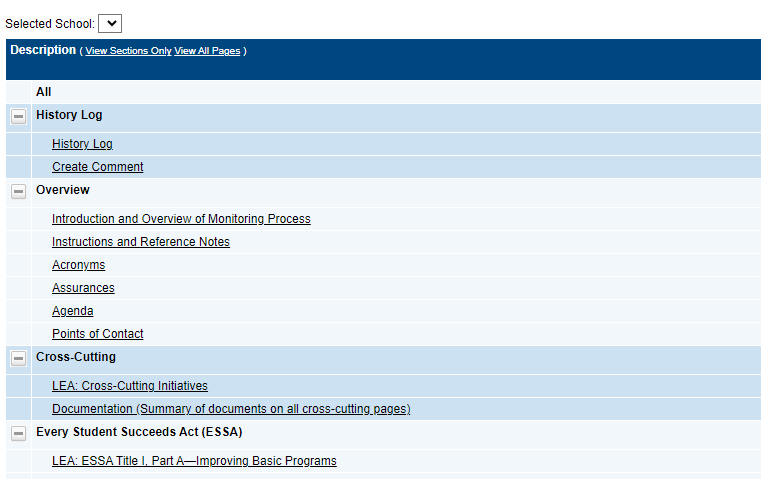 Page Names
Pages that require LEA response begin with LEA.
Pages that require site-level information begin with School or Facility(if applicable).
Pages that are only viewable to the department begin with TDOE.
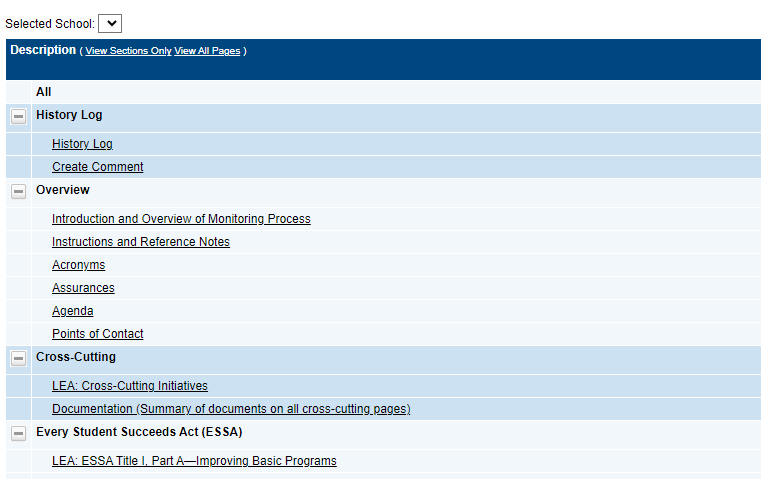 Level 3 Only: Choosing Sites
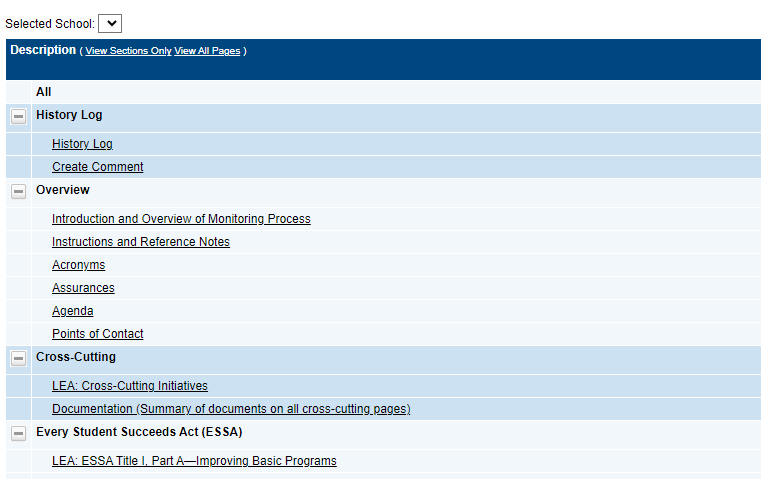 LEA Users have access to adjust all pages, as do school users with appropriate access.
Plan with your selected schools to determine which pages they are responsible for completing.
Choosing Sites
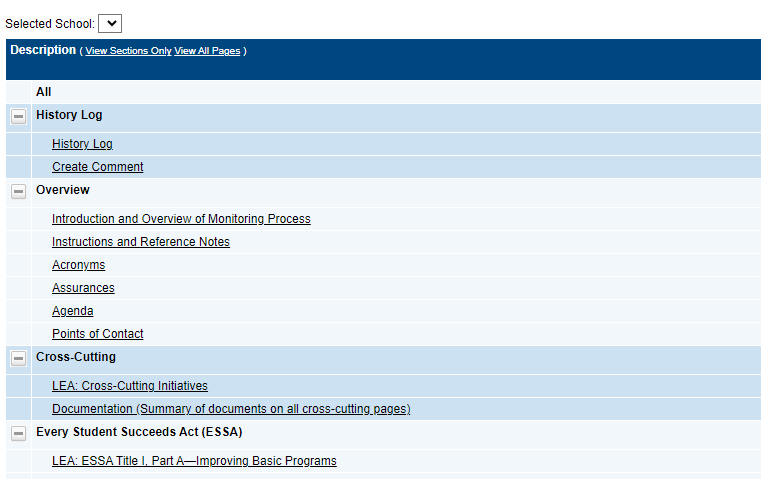 Ensure the correct school is chosen from the dropdown. 
Only complete pages that begin with School.
Caution! LEA-level pages still appear below the Site Level section.
All Levels: Page Layout
Documentation
Required and Optional
Practices
Agree, Disagree, N/A
Disagree answers require a short explanation.
Choose what is accurate so the department can meet you where you are.
Narratives
Answer the question, but do not provide more than what is asked.
All Levels: LEA Level Sections
Cross-Cutting
Every Student Succeeds Act (ESSA)
Individuals with Disabilities Act (IDEA)
Strengthening Career and Technical Education for the 21st Century Act (Perkins V)
Relief Funding
Students Served by Neglected and/or Delinquent Programs
Extended Learning
Fiscal Oversight
All Levels: ESSA
Title I, Part A—Improving Basic Programs
Title I, Part A—Students in Foster Care
Title I, Part C—Education of Migratory Children
Title II, Part A—Supporting Effective Instruction
Title III, Part A—English Language Acquisition
Title III, Part A—Immigrant Students
Title IV, Part A—Student Support and Academic Enrichment
Title IX, Part A—Education for Homeless Children and Youth
Title I, Part A—Targeted Assistance School Improvement Plan Components
Title V, Part B—Rural Education Initiative
ESSA Equitable Services to Non-Public Schools
ESSA Charter School Oversight
ESSA Alternative Education Oversight
All Levels: IDEA Pages
IDEA, Part B—General, State Eligibility & LEA Eligibility
IDEA, Part B—Evaluations, Eligibility Determinations, IEPs & Educational Placement
IDEA, Part B—Procedural Safeguards & Monitoring, Enforcement, Confidentiality & Program Information
IDEA State Level Requirements
IDEA, Part B—Preschool
Adult Students Detained in Jail
IDEA Equitable Services to Non-Public Schools
IDEA Charter School Oversight
IDEA Alternative Education Oversight
All Levels: Strengthening Career and Technical Education for the 21st Century Perkins V Pages (If Applicable)
Perkins V Cross-Cutting
Perkins V Effective Educators
Perkins V Students with Disabilities (SWD)
Perkins V Students in Special Populations (non-SWD subgroups)
Perkins V Equitable Services to Non-Public Schools
Perkins V Charter Schools
*Size, Scope, and Quality Indicators
Separate instrument but results will be written in the Levels 2 and 3 RBM instrument.
All Levels: Relief Funding (ESSER)
ESSER 3.0
All Levels: Neglected and Delinquent Pages(If Applicable)
ESSA Title I, Part A—Neglected
ESSA Title I, Part D—State Agencies
ESSA Title I, Part D—LEAs
Level 3 Only: Extended Learning Pages(If Applicable)
LEA or community-based organization (CBO) Extended Learning
All Levels: Fiscal Oversight Pages
General Fiscal
Compensation
Travel
Equipment
Procurement and Contracts
ESSA Use of Funds
IDEA Use of Funds
Perkins V Use of Funds
ESSER Use of Funds
Submitting the Instrument
Prior to In-Person/Virtual Visit
[Speaker Notes: MG]
Reminders
Upload current items for Fiscal pages.
Upload last school year (if correct) for Program pages.
Upload current year if it is the most recent compliant documentation for Program pages.
Reach out for support.
Submit the Instrument
After responding to all areas, use the Validation column of the Sections page to confirm all items were completed. 
Confirm each uploaded document is accurate and complete. Once LEA and school users have completed all requirements, the LEA IDEA Director, ESSA Director, CTE Director, and Finance Director (in this order), must return to the Sections page to change the status to Reviewed. 
The director of schools (LEA Authorized Representative) must return to the Sections page to change the status to LEA Authorized Representative Approved to submit the pre-visit work to the department.
Submit the Instrument
Additional instructions, including reminders that pre-work is due 10 business days prior to the first day of the scheduled (virtual) visit, are provided in the ePlan Monitoring Instrument. Please navigate from the Sections page to Instructions and Reference Notes for complete details.
Introduction and Cross-Cutting Review
Level 3 In-Person
Level 2 Virtual
[Speaker Notes: TM]
Pre-Visit Teams Meeting
Introductions will occur via Teams at the LEA-level.
Team introductions of monitoring team visiting
LEA introductions
Review agenda and school-visit plans
Review any missing/needed documentation
Discuss cross-cutting items
[Speaker Notes: TM]
Visit and Follow Up
Level 3 In-Person
Level 2 Virtual
[Speaker Notes: LW]
During the Visit (In-Person or Virtual)
FPO team members:
visit selected schools,
Interview leadership team, and, where needed, specialized staff (ESL teacher; lead special education teacher).
Review delivery of services and implementation of IEPs.
Review documentation.
end by interviewing LEA-level program directors, and
meet with LEA-level leaders to debrief and ask any additional follow-up questions.
School-Level Reminders
For Level 3 school visits, the monitoring team must meet concurrently (in separate spaces) with:
Person(s) most knowledgeable about:
ESSA programs
IDEA programs
CTE programs
inventory (separate visit)
We do not need to speak with every teacher.
Lead team members do not have to be in every interview.
LEA-level members do not need to attend school visits.
Post Visit and Follow-Up
The monitoring team:
finalizes the monitoring results,
formally exits with LEA-level leaders during a Microsoft Teams (virtual) meeting (date shared in the notification email),
shares the results via ePlan, and
changes the status to closed when all obligations are met.
[Speaker Notes: Mention back up date if needed here.
If the LEA is closed for weather or illness, contact Geneva or your lead monitor to move to the back up date.]
Post Visit and Follow-Up
The LEA-level leadership team:
asks questions about monitoring results, action steps, and deadlines;
acknowledges that the results were reviewed with them via ePlan;
begins responding to results requiring action via ePlan; and
proactively reaches out to the monitoring team with questions while working on results.
The assigned FPO divisional coordinators and regional fiscal consultants follow up on findings of non-compliance and provide support.
IEP Monitoring
[Speaker Notes: AC]
IEP Monitoring: Wave Assignments
LEAs are assigned to “waves” annually based on multiple   factors which include but are not limited to:
​
Number of findings in previous year’s IEP Monitoring

Level of Results-Based Monitoring in the current year

Compliance percentage factoring in both state education agency (SEA) level findings and LEA level (self-identification) findings.
IEP Monitoring Timeline
~50 Days After LEA Submits
10 Days Start
Monitoring Cohort created and released to all LEAs in wave
Corrective Action Phase; LEA corrects and resubmits to SEA
LEA Monitor selects documents, completes protocol review; LEA Administrator completes and submits to SEA Monitors
SEA Monitors and SEA Administrator review LEA submission; release IEP Monitoring Results Report to LEA
LEA Administrator assigns an LEA Monitor to each student and begins work
Dates Assigned by Wave
10 Days
End
20 Days
IEP Monitoring Process Roles
SEA ​
Monitor​
​
Stanley Cook​
LaTrese Watson​
TBD
LEA ​
Monitor​
​
SPED Teacher​
School Psychologist​
SLP​
Secretary​
Case Manager
LEA 
Administrator​
​
IDEA Director​
SPED Supervisor
SEA ​
Administrator​
​
Laura Dunn
IEP Monitoring: Mitigating Risk
The LEA Monitor is responsible for reviewing and linking/uploading all required documents corresponding to each indicator for each student.
Ensure all linked/uploaded documents are completed and signed if applicable
Ensure all linked/uploaded documents correspond to current IEP/Evaluation
If IEP has been translated to a language other than English, please link English version of document.
Notify IEP Monitoring Team immediately if indicators are not as expected for a given student
IEP Monitoring: Mitigating Risk
The LEA Administrator is responsible for reviewing linked/uploaded documents and “agreeing” or “disagreeing” with LEA Monitor responses. 
Ensure all linked/uploaded documents are completed and signed if applicable
Ensure all linked/uploaded documents correspond to current IEP/Evaluation
If using “set agreement” ensure that all documents and responses have been carefully reviewed before agreeing.
IEP Monitoring: Mitigating Risk
The “initial review” phase is designed to identify areas of compliance/noncompliance before submitting for SEA review. 
This time period is not to be used to reconvene meetings or fix LEA (self) identified errors.
Data gathered through the “initial review” process should be used in conjunction with the IEP Monitoring Results Review Report to develop staff training and professional development to guide corrective actions.
IEP Monitoring: Required Documents
Current IEP 
Invitation 
Prior Written Notice 
Age-Appropriate Transition Assessment (if applicable).
Signature Pages 
Current Initial/Re-Evaluation Summary Report 
Invitations 
Prior Written Notices 
General Education and Special Education Observations 
Signature Pages 
Current Eligibility 
Invitations 
Prior Written Notices 
Signature Pages
PULSE Improvements to IEP Monitoring Platform
Signature of Receipt
Document Storage
IEP Monitoring Results
Findings are organized by student in addition to being organized by item number.
The signature of receipt and required training documentation is stored within the monitoring system.
Electronic signature capability is available.
Closing
[Speaker Notes: G]
Results-Based Monitoring: Resources
FY24 Monitoring Results
ePlan > Monitoring Instrument > FY24 > Sections Page > Monitoring Results – LEA Response​
Review risk analysis data in early Sept. when available.
ePlan > Data and Information > FY25 > Results-Based Monitoring Risk Analysis​
FPO Monitoring Office Hours
Announcements and invites coming soon!
IEP Monitoring Hours: Mondays 11-12 CT (12-1 ET)
RBM Office Hours: Fridays, 12-1 CT (1-2 ET)
IEP Monitoring: Resources
IEP Monitoring Protocol
TN PULSE > Resource Library > TDOE IEP Monitoring Tool
ePlan > TDOE Resources > Monitoring > 2024-25 > FY25 IEP Monitoring
IEP Monitoring Protocol Summer Training PowerPoint and Webinar
TN PULSE > Resource Library > TDOE IEP Monitoring Tool
ePlan > TDOE Resources > Monitoring > 2024-25 > FY25 IEP Monitoring
Contact Information
Geneva Taylor | Geneva.Taylor@tn.gov
Teri Manning | Teri.Manning@tn.gov
Michael Gateley | Michael.Gateley@tn.gov
Laura Dunn | Laura.Dunn@tn.gov
Stan Cook | Stanley.Cook@tn.gov
LaTrese Watson | LaTrese.Watson@tn.gov
Fraud, Waste or Abuse
Evaluation
Please use your phone to complete an evaluation.

Selections:
Today’s date
 Michael Gateley

In Q10, please put “3 Conducting RBM” to differentiate this session from others.
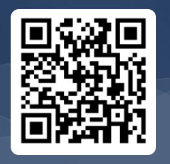 Thank You!
Questions?
Permission is granted to use and copy these materials for non-commercial educational purposes with attribution credit to the “Tennessee Department of Education”. If you wish to use these materials for reasons other than non-commercial educational purposes, please contact Joanna Collins (Joanna.Collins@tn.gov).